Здоровье в наших руках!
Презентацию подготовила
учитель начальных классов
ГБОУ СОШ № 499 
Степанова Татьяна Петровна


Москва
     2012г.
Здоровье в наших руках !
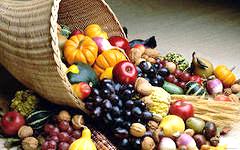 Пейте больше соков, ешьте больше фруктов, 
Будете здоровы раз и навсегда!
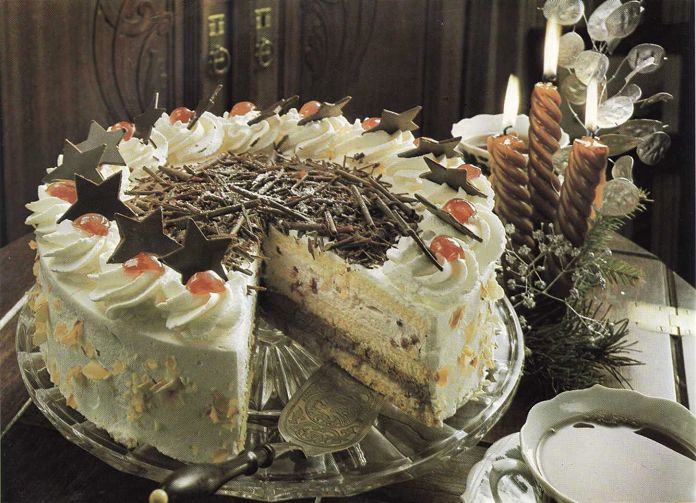 Нет большей радости,
Чем вкусности да сладости.									


												Но частое их употребление
				Приводит к ожирению.
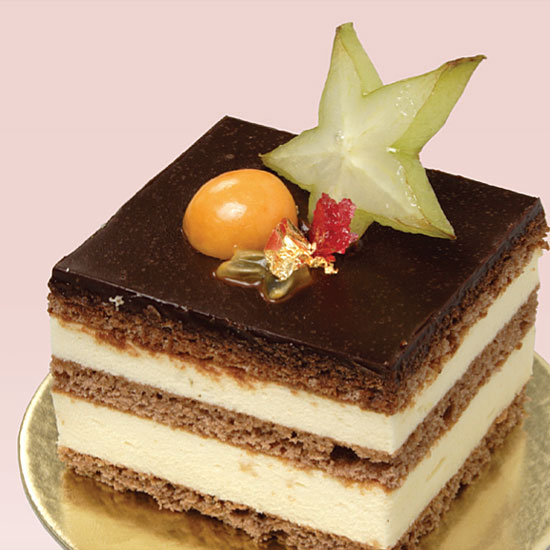 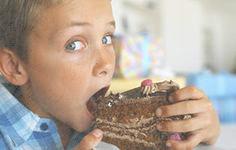 Есть дети, которые часто жуют, 
                                 И подряд всё в рот кладут.
                                 А при этом важно знать, 
                                 Надо меру соблюдать.
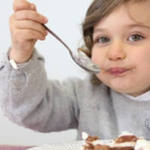 Есть ребята, что в игре забывают о еде.
А затем придут за стол и едят, как будто слон.
Знают все, в сырых растениях есть живительная сила,
А полезных в них веществ
Просто-напросто не счесть!
Эти чудо-вещества – наша сила и броня!
Сильным стать, поправиться и с болезнью справиться.
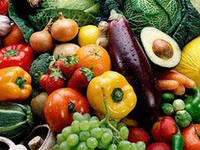 Правила здорового питания
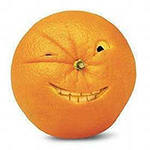 1. Нужно есть то, что требуется твоему организму, а не то, что хочешь ты.

2. Старайся есть в одно и тоже время.

3. Употребляй всегда свежие продукты, овощи и фрукты.
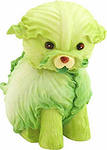 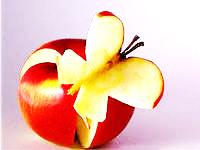 Полезные продукты:



Вредные продукты:



Продукты не полезные и не вредные:
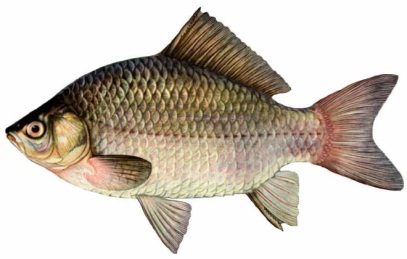 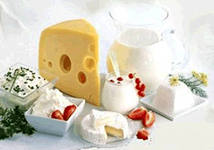 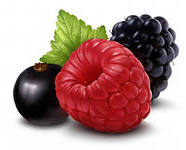 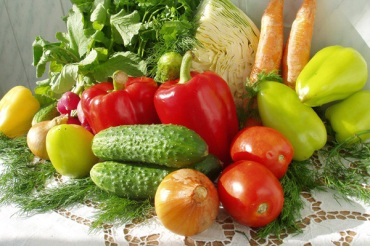 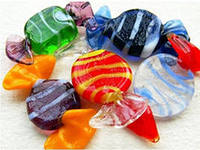 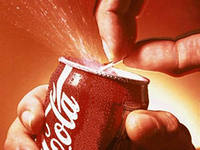 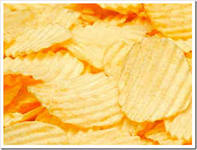 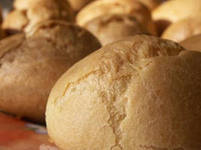 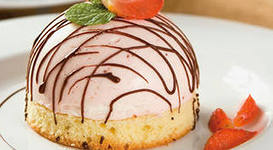 Много витаминов содержится в овощах и фруктах.

Он совсем-совсем зелёный
И овальный, удлинённый.
Помидора верный брат, 
Тоже просится в салат.

Я вырос на грядке
Характер мой гладкий:
Куда ни приду, 
Всех до слёз доведу.
 
Красная девица сидит в темнице, 
А коса – на улице.
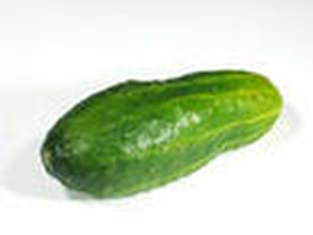 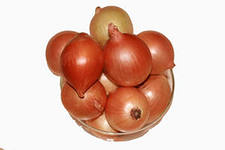 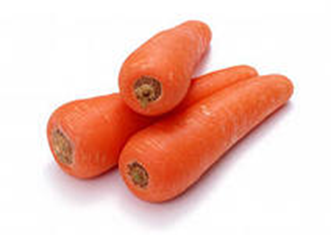 Воду пьёт – себя торопит, 
И растёт, и листья копит.
Набирает вес  кубышка,
В середине  - кочерыжка.


Нужнее всех из овощей
Для винегретов и борщей,
Из урожая нового
Красавица лиловая.
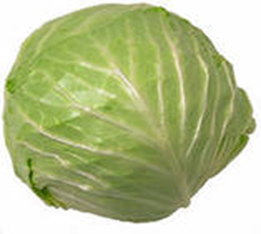 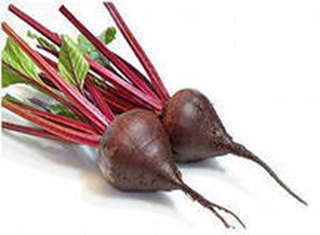 Круглое, румяное,
Оно растёт на ветке.
Любят его взрослые
И маленькие детки.



Знают этот фрукт детишки.
Любят есть его мартышки.
Родом он из тёплых стран
В тропиках растёт…


.
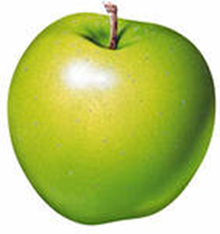 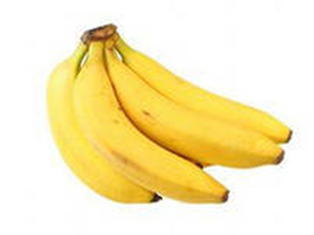 С виду он как рыжий мяч,
Только вот не мчится вскачь.
В нём полезный витамин-
Это спелый …


Жёлтый цитрусовый плод
В странах солнечных растёт,
Но на вкус кислейший он,
А зовут его …


Близнецы на тонкой ветке
Все лозы родные детки.
Гостю каждый в доме рад.
Это сладкий …
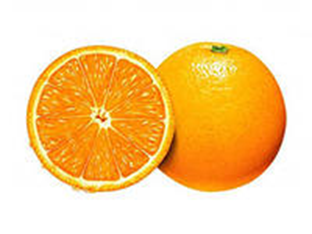 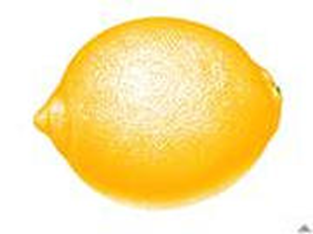 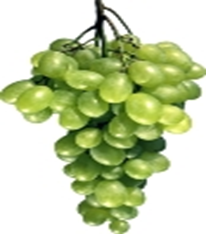 Что мы употребляем в пищу у этих растений:  вершки или корешки?
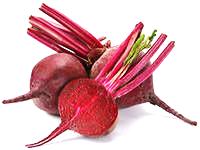 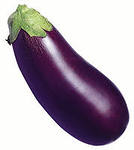 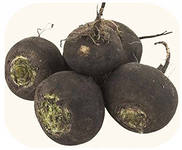 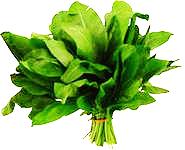 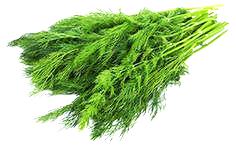 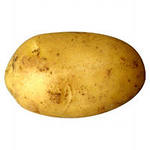 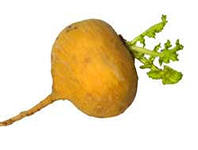 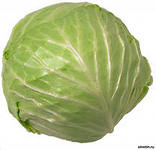 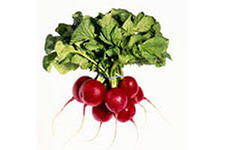 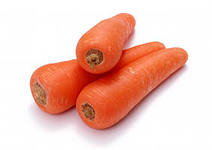 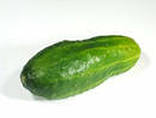 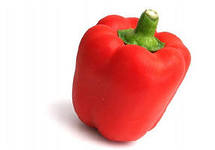 Здоровье не купишь, его разум дарит.
Рецепты:
Салат «Сибирячка»
Свежую капусту и морковь нашинковать, добавить грецкий орех, изюм, смородину, заправить сметаной с чесноком.

Салат  «Бодрость»
Редьку и морковь нашинковать, добавить лук, чеснок, посолить, заправить сметаной.

Салат  «Здоровье»
Нашинковать на тёрке морковь, добавить грецкий орех, изюм, клюкву, заправить сметаной.
Желаем крепкого здоровья!
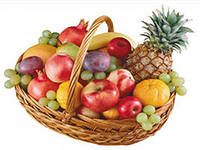